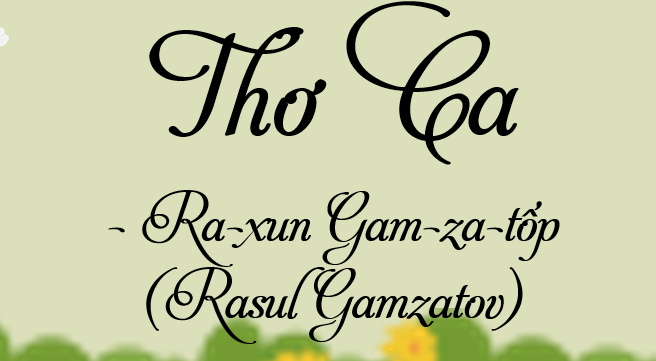 Thơ  Ca                                                 - Ra-xun Gam-za-tốp 
(Rasul Gamzatov)
Tác giả: Ra-xun Gam-za-tốp 
(1923 – 2003)
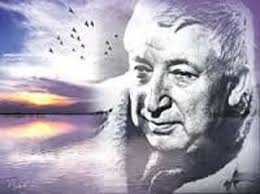 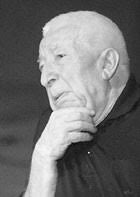 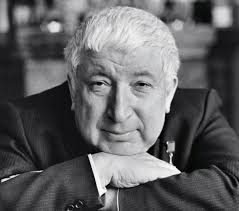 Presentation are communication
tools that can be used as
demonstrations, lectures, reports,
and more. It is mostly presented
before an audience.
Một số tác phẩm tiêu biểu của ông là: Đa-ghe-xtan của tôi, Trái tim tôi thuộc về những ngọn núi, Bánh xe cuộc đời,…
Là nhà thơ nổi tiếng của nước Cộng hoà Đa-ghe-xtan thuộc Liên bang Nga.
2. Văn bản
c. Thể loại, phương thức biểu đạt
a. Xuất xứ
b.  Đề tài
In trong Đa-ghe-xtan của tôi, Phan Hồng Giang dịch, NXB Kim Đồng, Hà Nội, 2016
- Thể thơ: thơ tự do
- Phương thức biểu đạt chính: Biểu cảm.
Thơ ca
II. Suy ngẫm và phản hồi
Presentation are communication
tools that can be used as
demonstrations, lectures, reports,
and more. It is mostly presented
before an audience.
Presentation are communication
tools that can be used as
demonstrations, lectures, reports,
and more. It is mostly presented
before an audience.
Presentation are communication
tools that can be used as
demonstrations, lectures, reports,
and more. It is mostly presented
before an audience.
1. Những hình ảnh so sánh để nói về thơ ca trong bài thơ
khổ 2
khổ 1
Hình ảnh so sánh “nghỉ ngơi”, “việc đầy lao lực”, “chốn dừng chân”, “cuộc hành trình” => thơ là một quá trình lao động nghiêm túc nhưng cũng là chốn dừng chân, nghỉ ngơi để tâm hồn được giải toả, được giãi bày, được sống là mình.
Thơ như “bài hát ru”, như “mơ ước mùa xuân”, như “khát vọng chiến công” => Thơ hiển hiện trong mọi chặng đường của cuộc sống, miễn là con người có tình yêu với thơ..
Khổ 4
Khổ 3
Khổ 5
Thơ giống như “bà mẹ”, “người yêu”, “con gái”: Thơ hiện hữu trong hành trình cuộc đời của mỗi con người – âu yếm, nâng niu ta khi ta còn bé; đồng cảm, chia sẻ, bên ta như người yêu khi ta trưởng thành; chăm sóc (tâm hồn) ta khi về già và lúc từ giã cõi đời thơ lưu giữ những kỉ niệm còn mãi với thời gian.
Thơ như “đôi cánh nâng tôi bay”, vũ khí trong trận đánh” -> thơ có vai trò to lớn đối với hành trình trưởng thành của mỗi con người, thơ nâng niu cảm xúc tâm hồn, nhưng khi cần thơ cũng là vũ khí để chiến đấu và chiến thắng trong các cuộc đấu tranh (tâm hồn).
Thơ như “trái núi cao không thể tới”, “cánh chim sà đậu xuống lòng tay”: những cung bậc cảm xúc của văn chương – lúc thăng hoa, bay bổng, lúc hiện thực, đời thường.
2. Tâm nguyện của nhà thơ
Tâm nguyện: “Tôi nguyện suốt đời trung thực sống cho thơ.” => “trung thực sống cho thơ” có thể hiểu là coi thơ ca là mục tiêu quan trọng của cuộc đời, chân thật giãi bày cảm xúc vào thơ, thông qua thơ để thể hiện niềm trung thực của bản thân với cuộc đời.
Presentation are communication
tools that can be used as
demonstrations, lectures, reports,
and more. It is mostly presented
before an audience.
III. Tổng kết
2. Nội dung – Ý nghĩa
1.Nghệ thuật
- Từ ngữ, hình ảnh đặc sắc.
- Biện pháp tu từ so sánh
- Cách ngắt vần, nhịp phù hợp, độc đáo.
Vẻ đẹp, ý nghĩa của thơ ca đối với đời sống
Câu 1: Xác thể thể thơ của văn bản Thơ ca:
A. Sáu chữ                                              B. Bảy chữ
C. Lục bát                                               D. Tự do
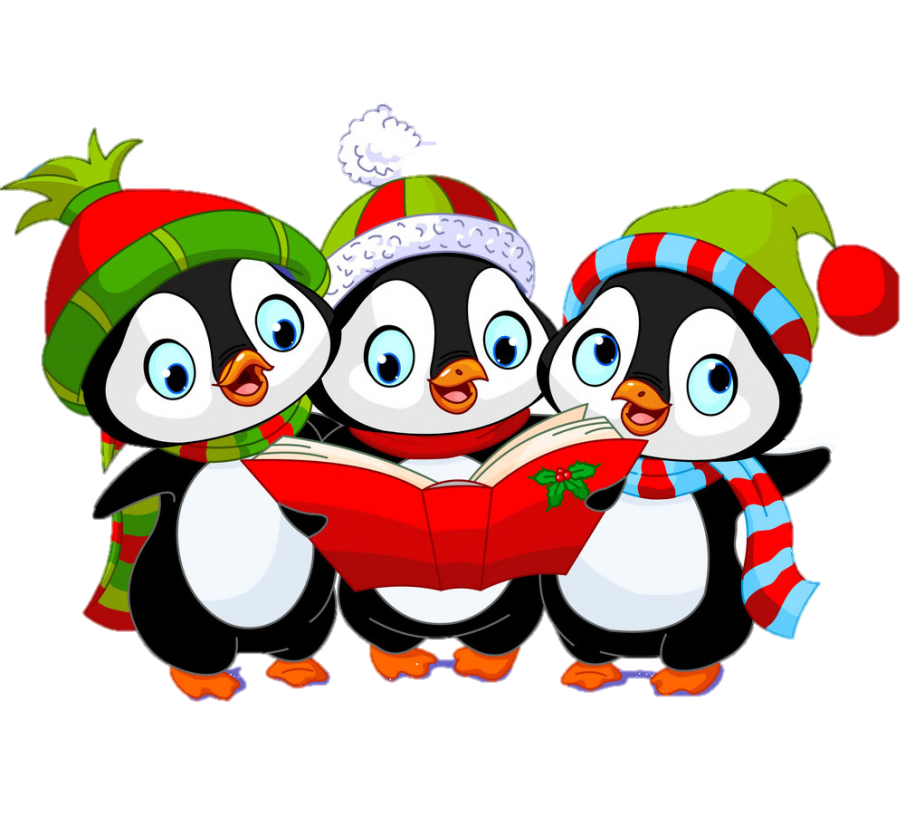 Đáp án: D
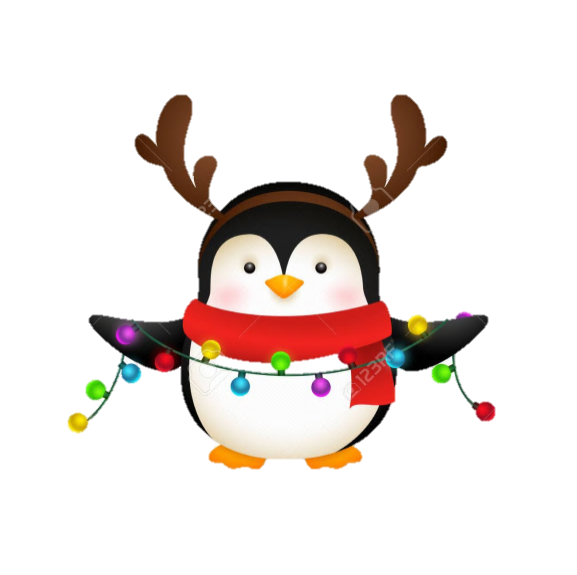 Câu 2: Nội dung của bài thơ là gì?
A.Vẻ đẹp, ý nghĩa của thơ ca đối với tâm hồn con người
B.Những bài thơ nổi tiếng
C.Bài học mà thơ ca mang lại
D.Tác hại của thơ ca
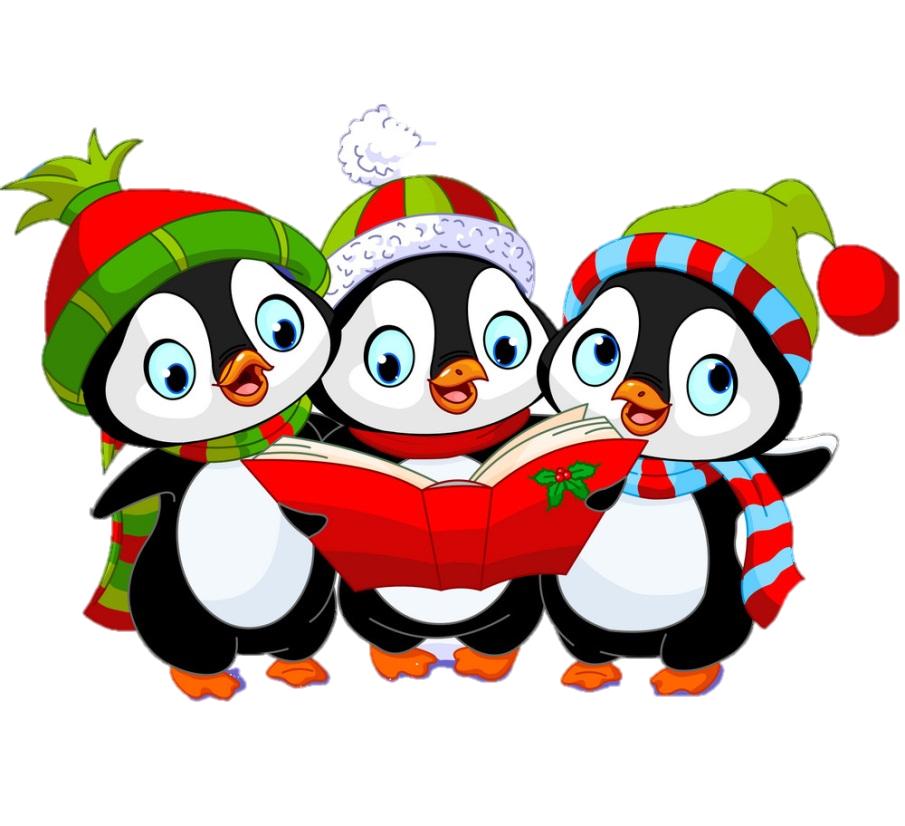 Đáp án: A
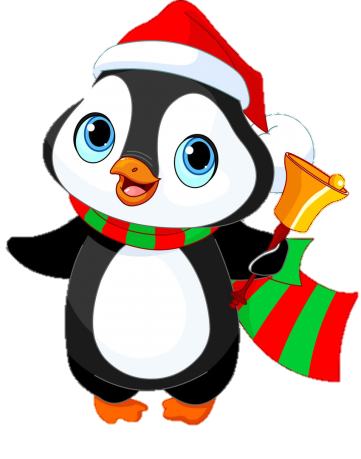 Câu 3: Trong đoạn thơ, tác giả sử dụng chủ yếu biện pháp tu từ nào?
A.Nhân hóa
B.Ẩn dụ
C.So sánh
D.Tất cả đáp án trên
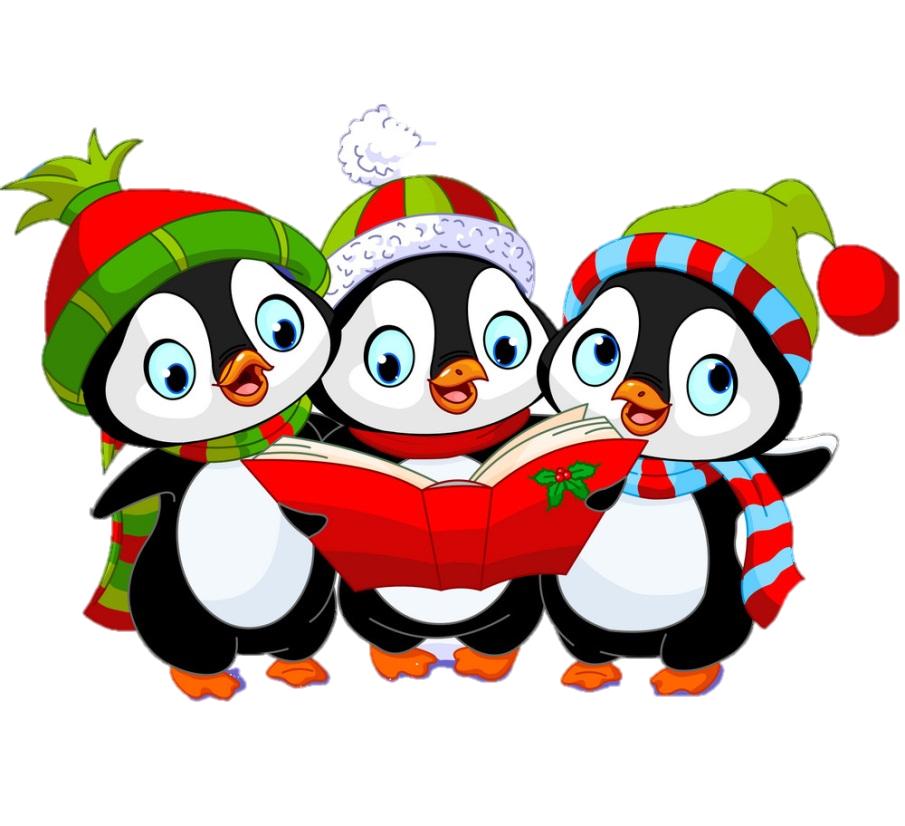 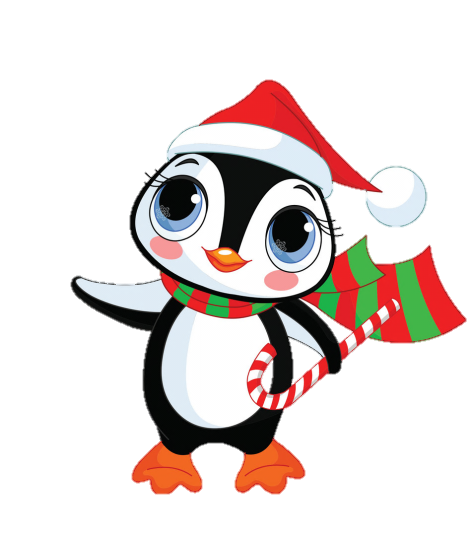 Đáp án: C
Câu 4: Nhân vật “tôi” trong đoạn trích trên có thể là ai?
A.Người đọc thơ
B.Tất cả mọi người
C.Tác giả
D.Không xác định
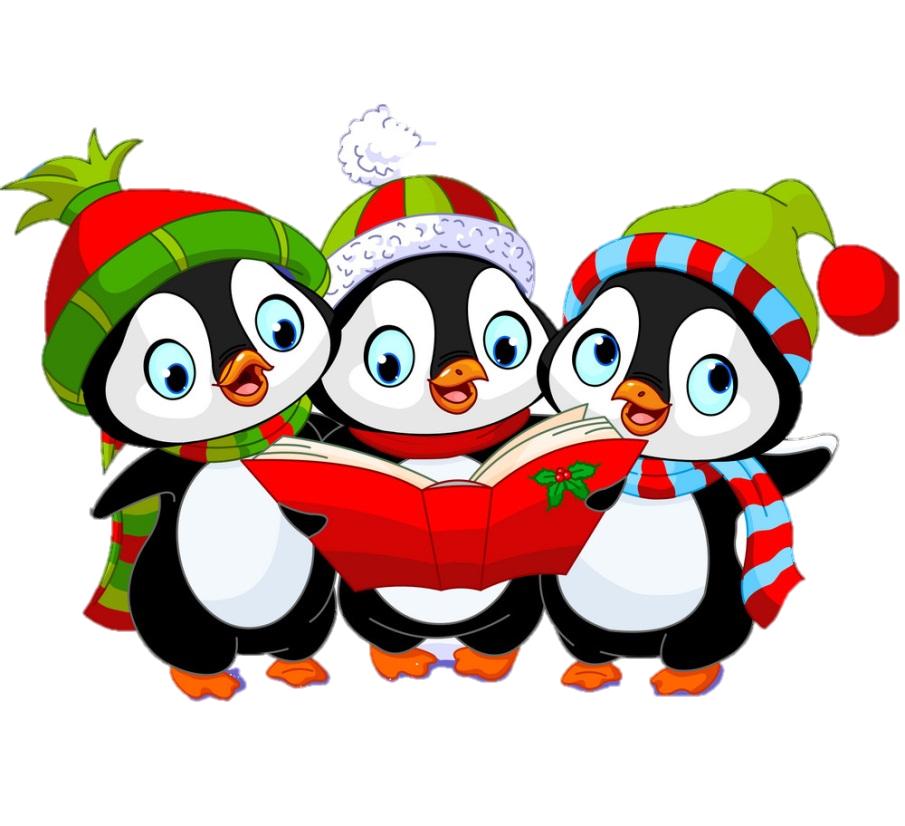 Đáp án: C
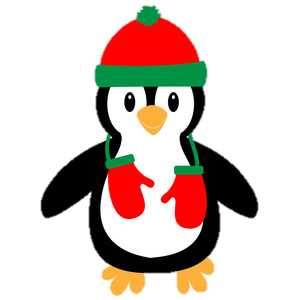 Câu 5: Trong đoạn trích, hình ảnh so sánh nào không được nhắc đến trong bài thơ?
A.Mơ ước mùa xuân
B.Bài hát ru
C.Vũ khí trong trận đánh
D.Bản nhạc trầm bổng
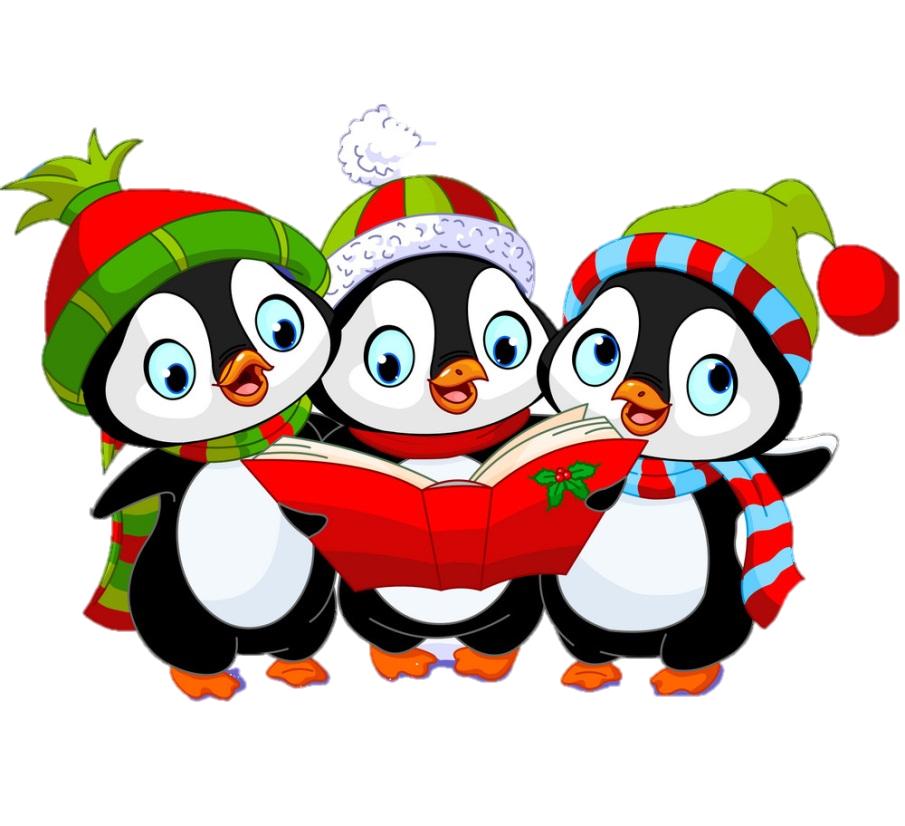 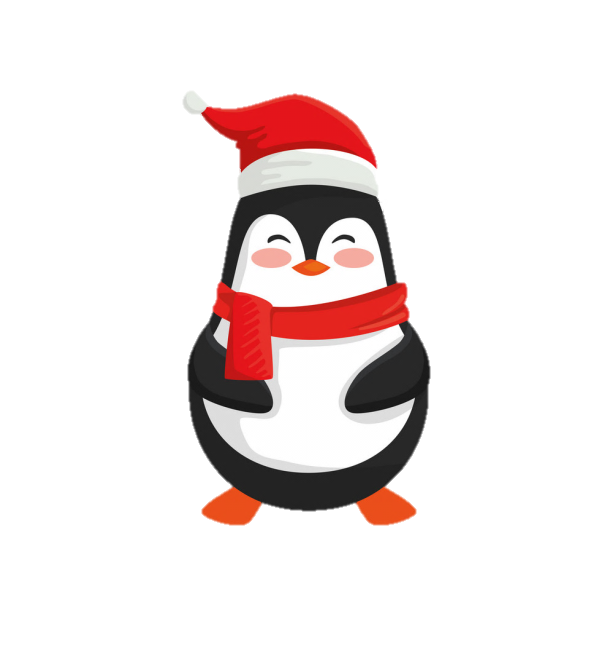 Đáp án: D
Câu 6: Ước nguyện của nhà thơ được nhắc đến trong bài thơ là gì?
A.Trở thành nhà thơ nổi tiếng
B.Suốt đời trung thực sống cho thơ
C.Sáng tác những vần thơ bất hủ
D.Được nghỉ ngơi, làm thơ.
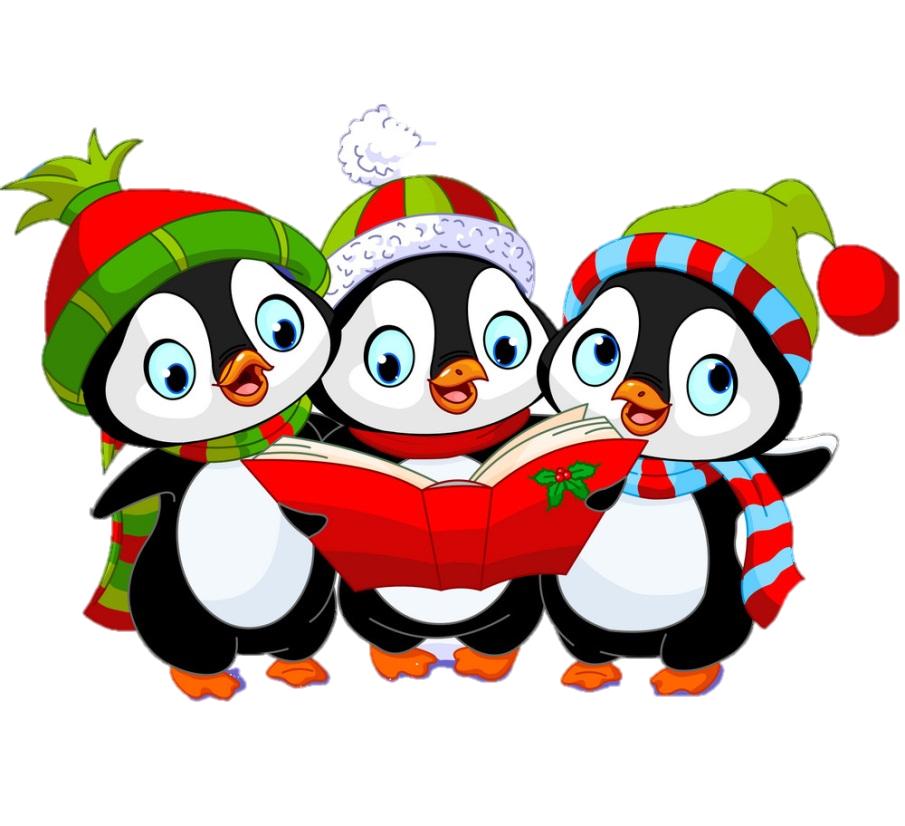 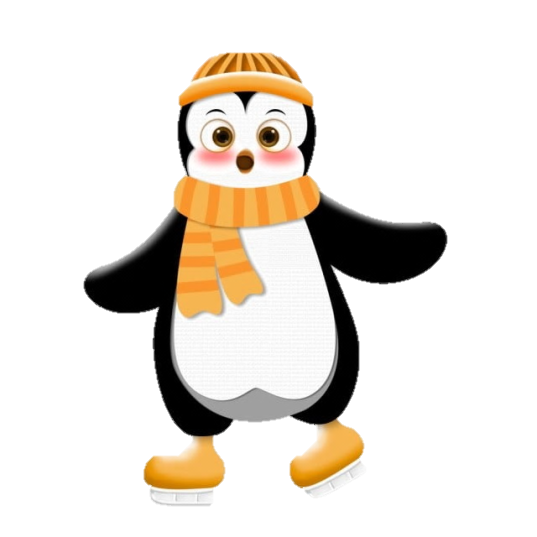 Đáp án: B
HOẠT ĐỘNG 4
 VẬN DỤNG
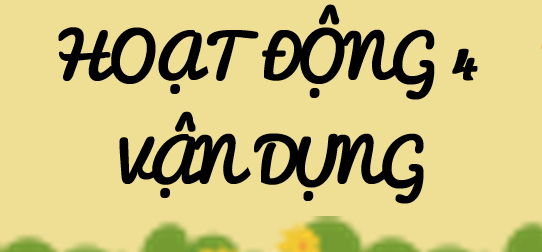 Presentation are communication
tools that can be used as
demonstrations, lectures, reports,
and more. It is mostly presented
before an audience.
Nhiệm vụ: Viết tích cực
Yêu cầu HS: Từ bài thơ, em có suy nghĩ gì về vai trò của thơ ca nói riêng, văn chương nói chung với tâm hồn mỗi người?Trả lời bằng một đoạn văn khoảng từ 8 – 10 dòng.
Presentation are communication
tools that can be used as
demonstrations, lectures, reports,
and more. It is mostly presented
before an audience.
Rubrics đánh giá đoạn văn
Presentation are communication
tools that can be used as
demonstrations, lectures, reports,
and more. It is mostly presented
before an audience.
PHIẾU CHỈNH SỬA BÀI VIẾT
Nhiệm vụ: Hãy đọc bài viết của mình và hoàn chỉnh bài viết bằng cách trả lời các câu hỏi sau:
1. Bài viết  đảm bảo hình thức đoạn văn chưa?
... ...........................................................................................................................
2. Nội dung đã đảm bảo các ý chưa? Nếu chưa cần bổ sung những ý nào?
..............................................................................................................................
3. Bài viết có sai chính tả không? Nếu có em sửa chữa như thế nào?
.............................................................................................................................
4. Bài viết đã có sự truyền cảm đến người đọc chưa? Nếu chưa, hãy khắc phục.
Presentation are communication
tools that can be used as
demonstrations, lectures, reports,
and more. It is mostly presented
before an audience.
NHIỆM VỤ VỀ NHÀ
- Vẽ sơ đồ tư duy về các đơn vị kiến thức của bài học hoặc vẽ tranh hình ảnh ấn tượng về bài học.
- Chuẩn bị: đọc, tìm hiểu bài Cách tham khảo, trích dẫn tài liệu để tránh đạo văn.
Presentation are communication
tools that can be used as
demonstrations, lectures, reports,
and more. It is mostly presented
before an audience.
Thank you!!!
Presentation are communication
tools that can be used as
demonstrations, lectures, reports,
and more. It is mostly presented
before an audience.